Decision Support Systems
Decision Support Systems
Decision support systems (DSS)
Offer potential to assist in solving both semi-structured and unstructured problems
Decision Making as a Component of Problem Solving
Intelligence
Decisionmaking
Design
Problemsolving
Choice
Implementation
Monitoring
Problem Solving Factors
Multiple decision objectives
Increased alternatives
Increased competition
The need for creativity
Social and political actions
International aspects
Technology
Time compression
Characteristics of a DSS (1)
Handles large amounts of data from different sources
Provides report and presentation flexibility
Offers both textual and graphical orientation
Characteristics of a DSS (2)
Supports drill down analysis
Performs complex, sophisticated analysis and comparisons using advanced software packages
Supports optimization, satisficing, and heuristic approaches
Characteristics of a DSS (3)
Performs different types of analyses
“What-if” analysis
Makes hypothetical changes to problem and observes impact on the results
Simulation
Duplicates features of a real system
Goal-seeking analysis
Determines problem data required for a given result
Goal Seeking Example
You know the desired result
You want to know the required input(s)
Example:
Microsoft Excel’s “Goal Seek” and “Solver” functions
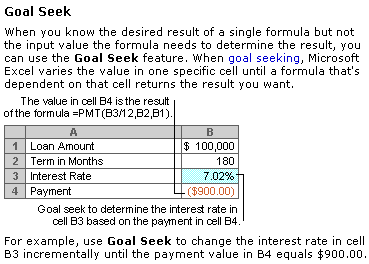 Excel
demo
Capabilities of a DSS (1)
Supports
Problem solving phases
Different decision frequencies
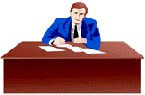 Merge withanother company?
How many widgets should I order?
low
high
Frequency
Capabilities of a DSS (2)
Highly structured problems
Straightforward problems, requiring known facts and relationships.
Semi-structured or unstructured problems
Complex problems wherein relationships among data are not always clear, the data may be in a variety of formats, and are often difficult to manipulate or obtain
Decision Making Levels
Strategic

Tactical

Operational
Operational-levelmanagers involved withdaily decisions
Strategic-level managersinvolved with long-termdecisions
High
Low
Decision Frequency
Integration ofTPS, MIS, and DSS
In many organizations they are integrated through a common database
Separation of DSS transactions in the database from TPS and MIS transactions may be important for performance reasons
Web-Based Decision Support Systems
Web-based decision support systems
Decision support system software provides business intelligence through web browser clients that access databases either through the Internet or a corporate intranet
Components of a DSS
Model management software (MMS)
Coordinates the use of models in the DSS
Model base
Provides decision makers with access to a variety of models
Dialogue manager
Allows decision makers to easily access and manipulate the DSS
Database
Model base
DBMS
MMS
Externaldatabases
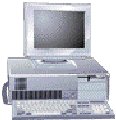 Access to theinternet, networks,and other computersystems
External databaseaccess
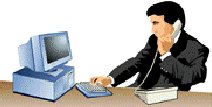 Dialogue manager
Model Base
Model Base
Provides decision makers with access to a variety of models and assists them in decision making
Models
Financial models
Statistical analysis models
Graphical models
Project management models
Advantages and Disadvantagesof Modeling
Advantages
Less expensive than custom approaches or real systems.
Faster to construct than real systems
Less risky than real systems
Provides learning experience (trial and error)
Future projections are possible
Can test assumptions
Disadvantages
Assumptions about reality may be incorrect
Accuracy of predications often unreliable
Requires abstract thinking
Group Decision Support System
Group Decision Support System (GDSS)
Contains most of the elements of DSS plus software to provide effective support in group decision-making settings
Databases
Model base
GDSS processor
GDSS software
Externaldatabases
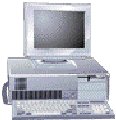 Access to the internetand corporate intranet,networks, and othercomputer system
Dialoguemanager
External databaseaccess
Users
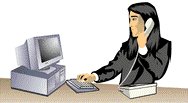 Characteristics of a GDSS (1)
Special design
Ease of use
Flexibility
Decision-making support
Delphi approach (decision makers are geographically dispersed)
Brainstorming
Group consensus
Nominal group technique
Characteristics of a GDSS (2)
Anonymous input
Reduction of negative group behaviour
Parallel communication
Automated record keeping
Cost, control, complexity factors
Components of a GDSS and GDSS Software
Database
Model base
Dialogue manager
Communication capability
Special software (also called GroupWare)
E.g., Lotus Notes
people located around the world work on the same project, documents, and files, efficiently and at the same time
Decision Room
Decision Room
For decision makers located in the same geographic area or building
Use of computing devices, special software, networking capabilities, display equipment, and a session leader
Collect, coordinate, and feed back organized information to help a group make a decision
Combines face-to-face verbal interaction with technology-aided formalization
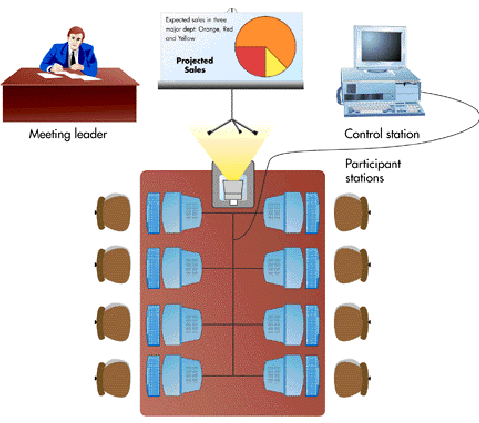 Wide Area Decision Network
Characteristics
 Location of group members is distant
 Decision frequency is high
 Virtual workgroups
Groups of workers located around the world working on common problems via a GDSS
Executive Support System
Characteristics
A specialized DSS that includes all the hardware, software, data, procedures, and people used to assist senior-level executives within the organization
Board of directors
President
Function areavice presidents
Function areamanagers
Characteristics of ESSs
Tailored to individual executives
Easy to use
Drill down capabilities
Support the need for external data
Help with situations with high degree of uncertainty
Futures orientation (predictions, forecasting)
Linked with value-added business processes
Capabilities of an ESS
Support for
defining overall vision
strategic planning
strategic organizing and staffing
strategic control
crisis management
End of Chapter